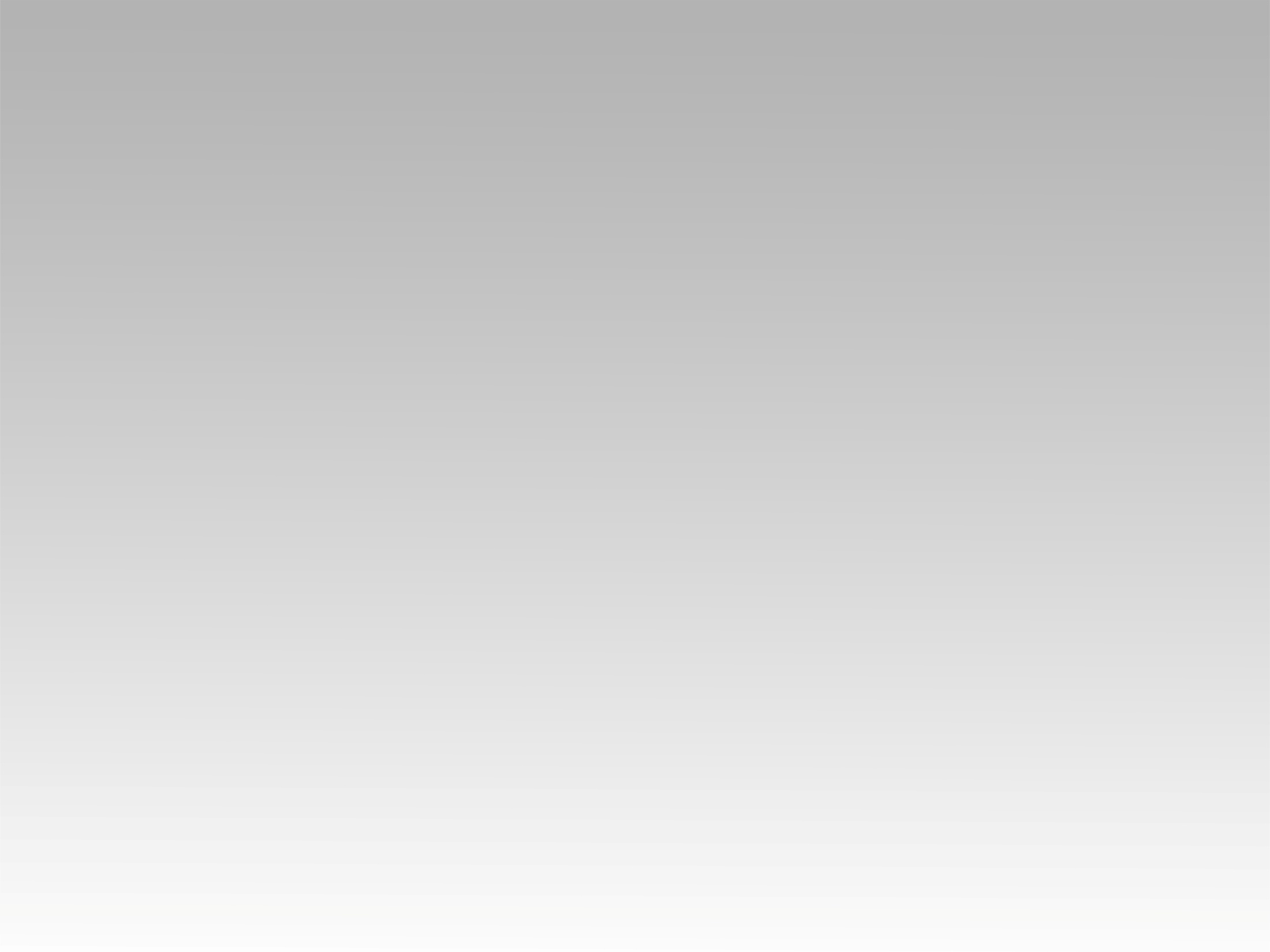 ترنيمة
السماء نور من نور
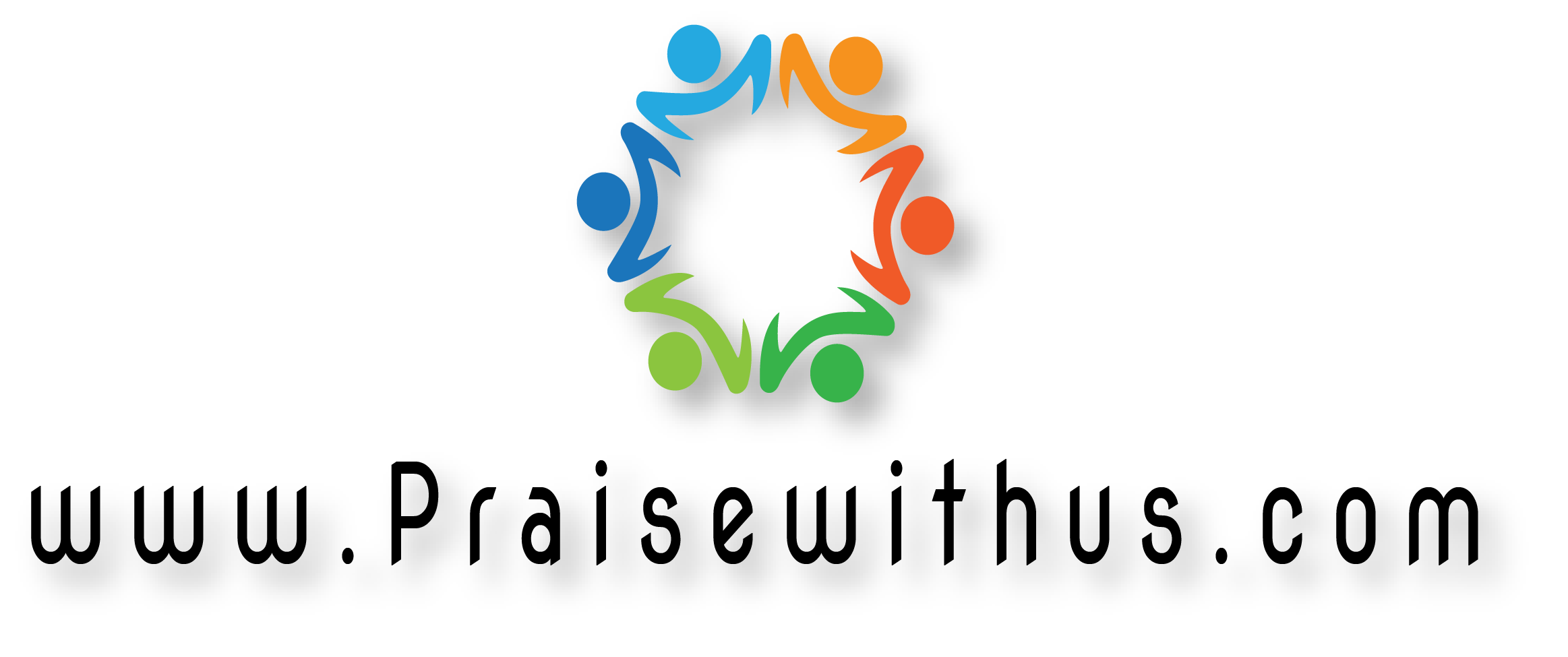 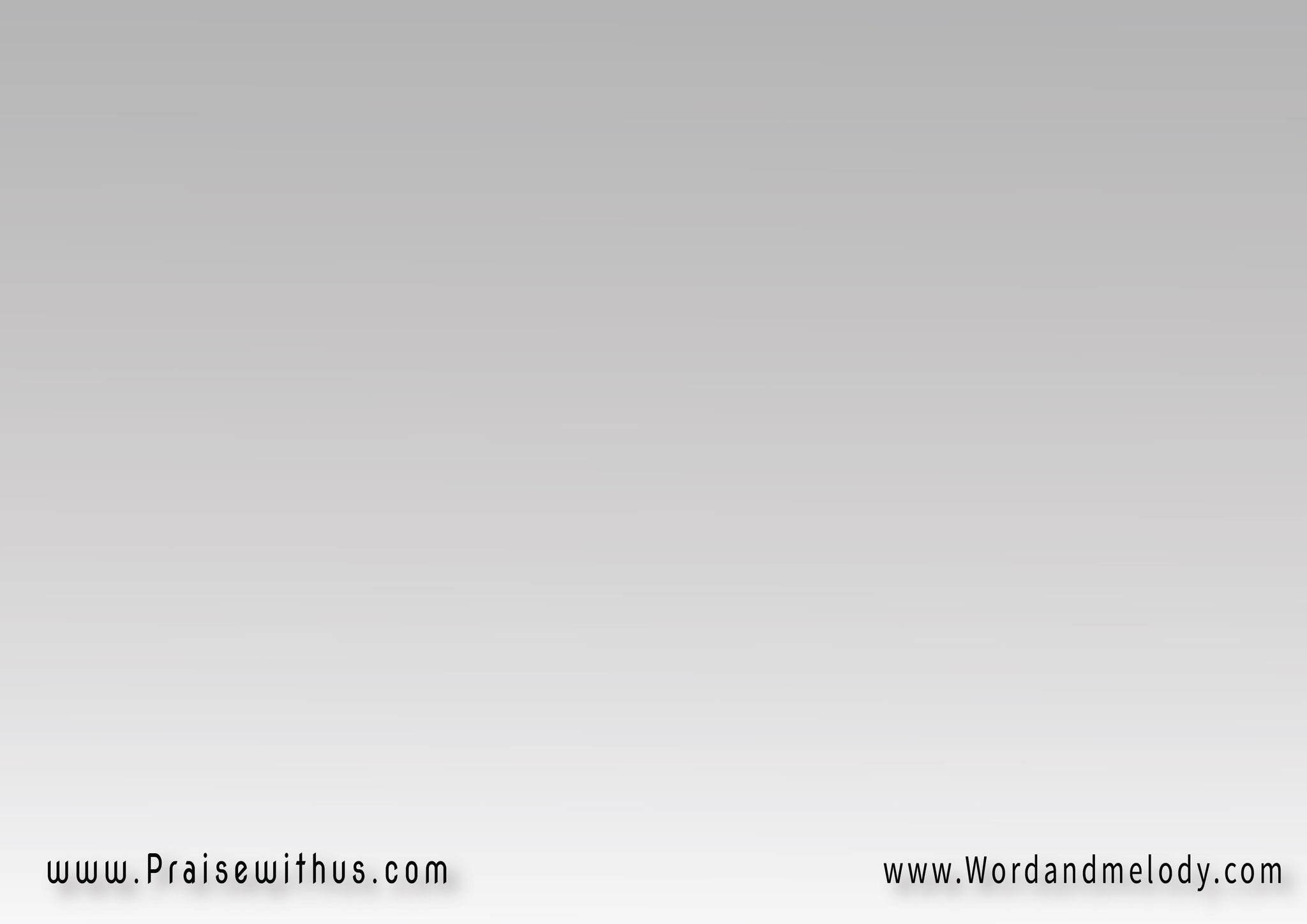 1- السماء نور من نور 
شئ لم يخطر على بالذهب وعقيق وياقوت 
رمز البهاء والجمال
وأجسادنا تصير زي فادينا 
وأمجاد السما بقي لينا
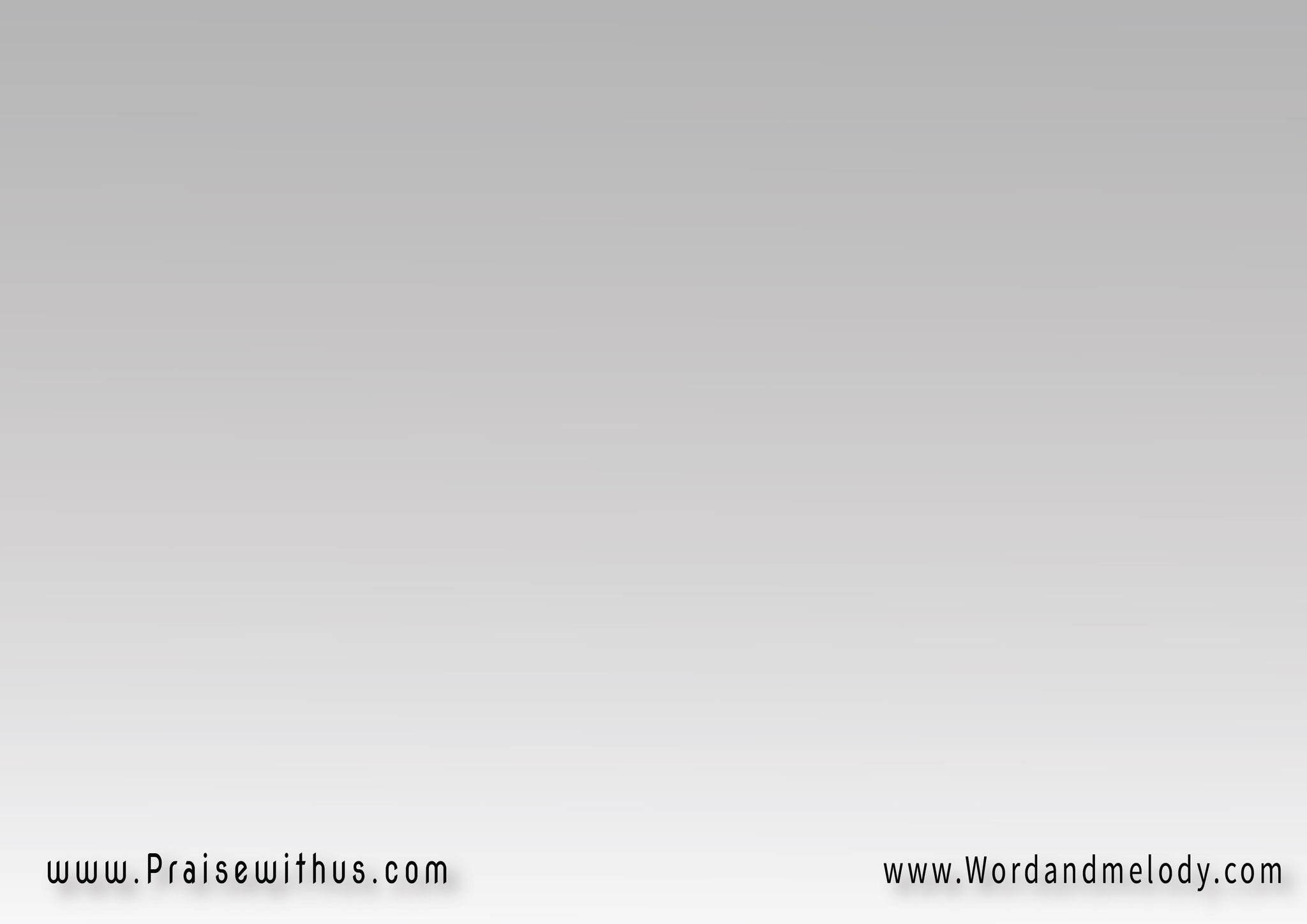 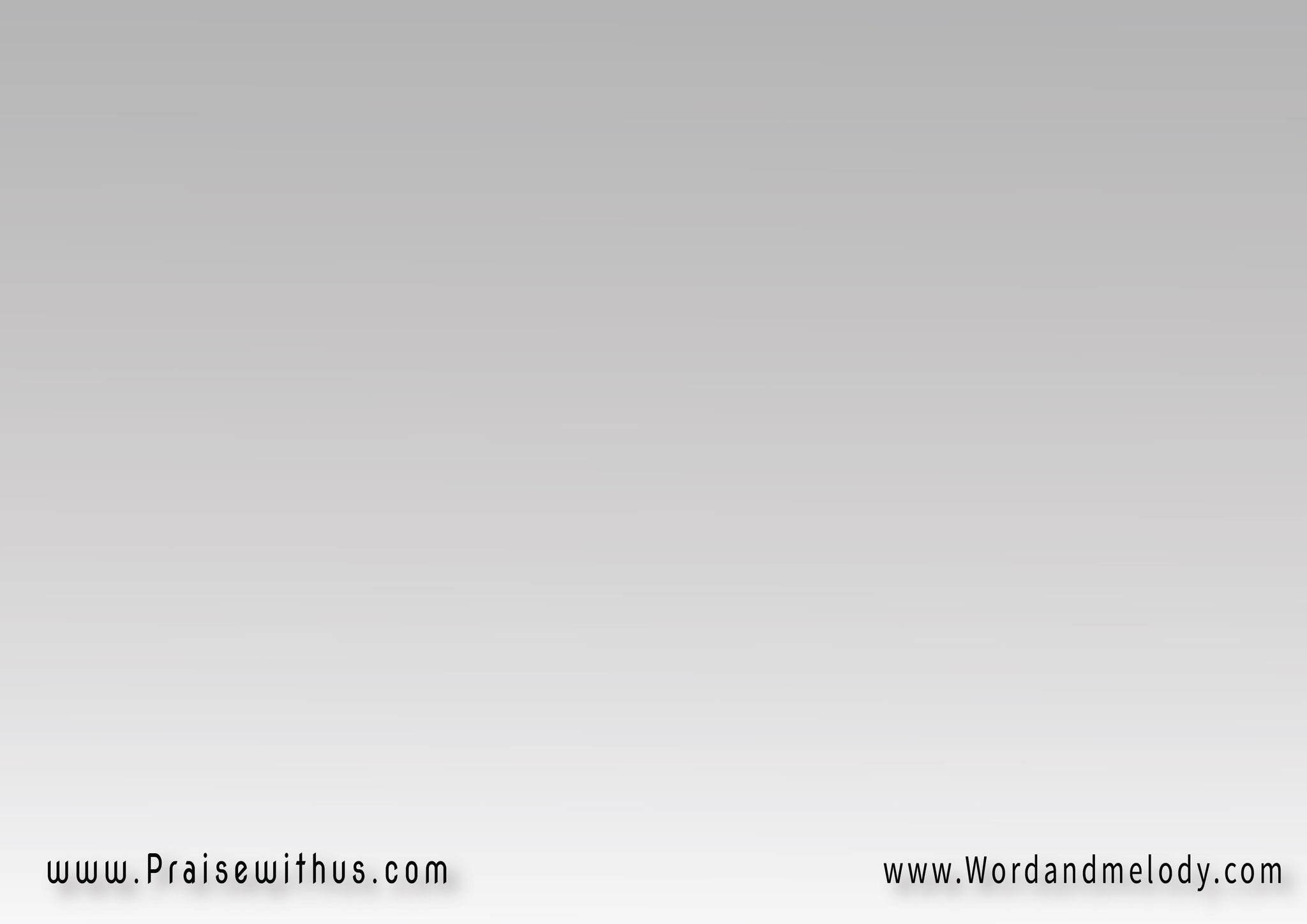 القرار:
(فيها ربي مجدا مجدا هللويا يسوع عزي مجدا مجدا هللويا)2
قرب يجى مجدا مجدا هللوي
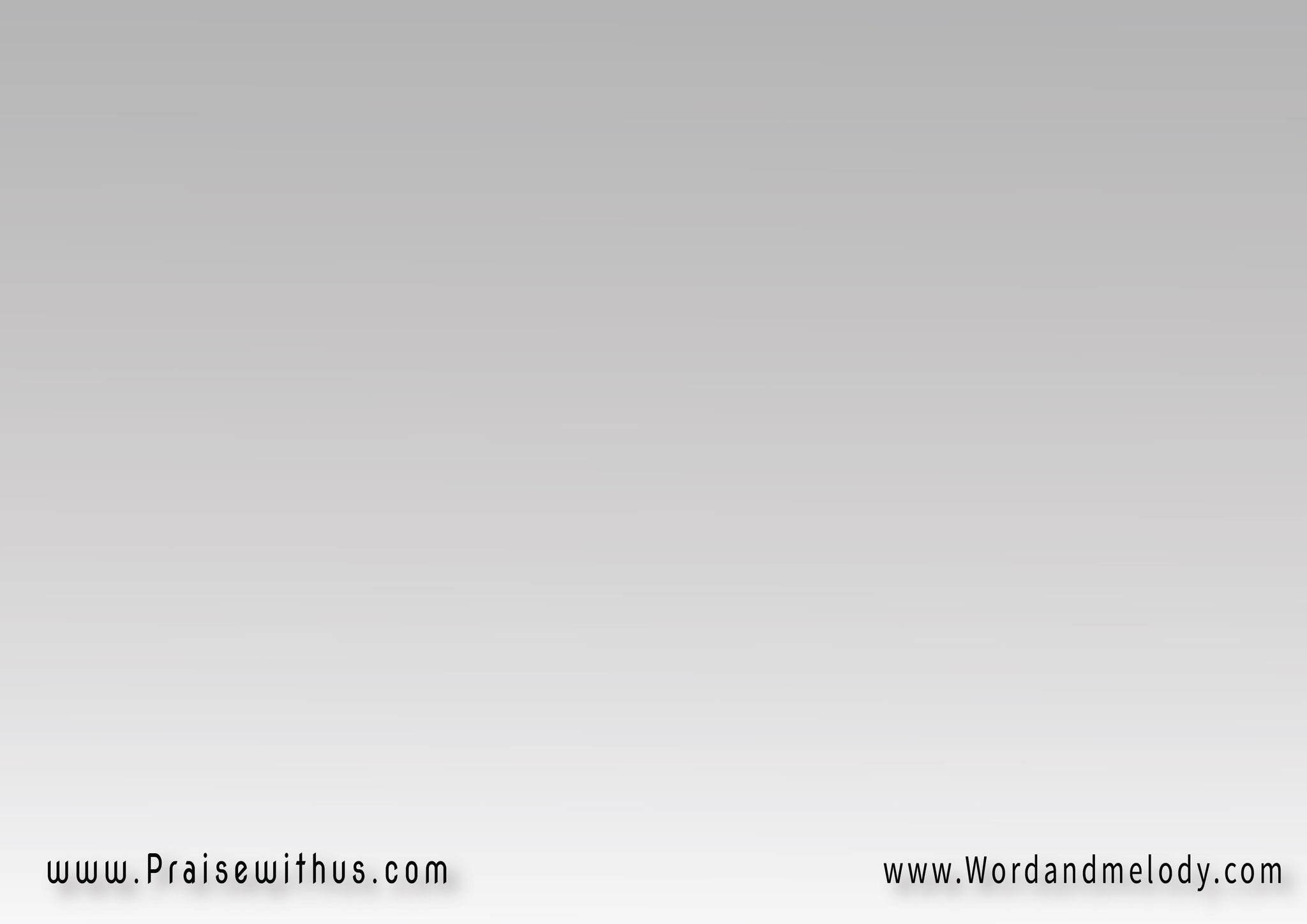 2- السما من صنع يسوع مسكن للمفديينولا يوجد فيها دموع 
كلا ولا قلب حزين
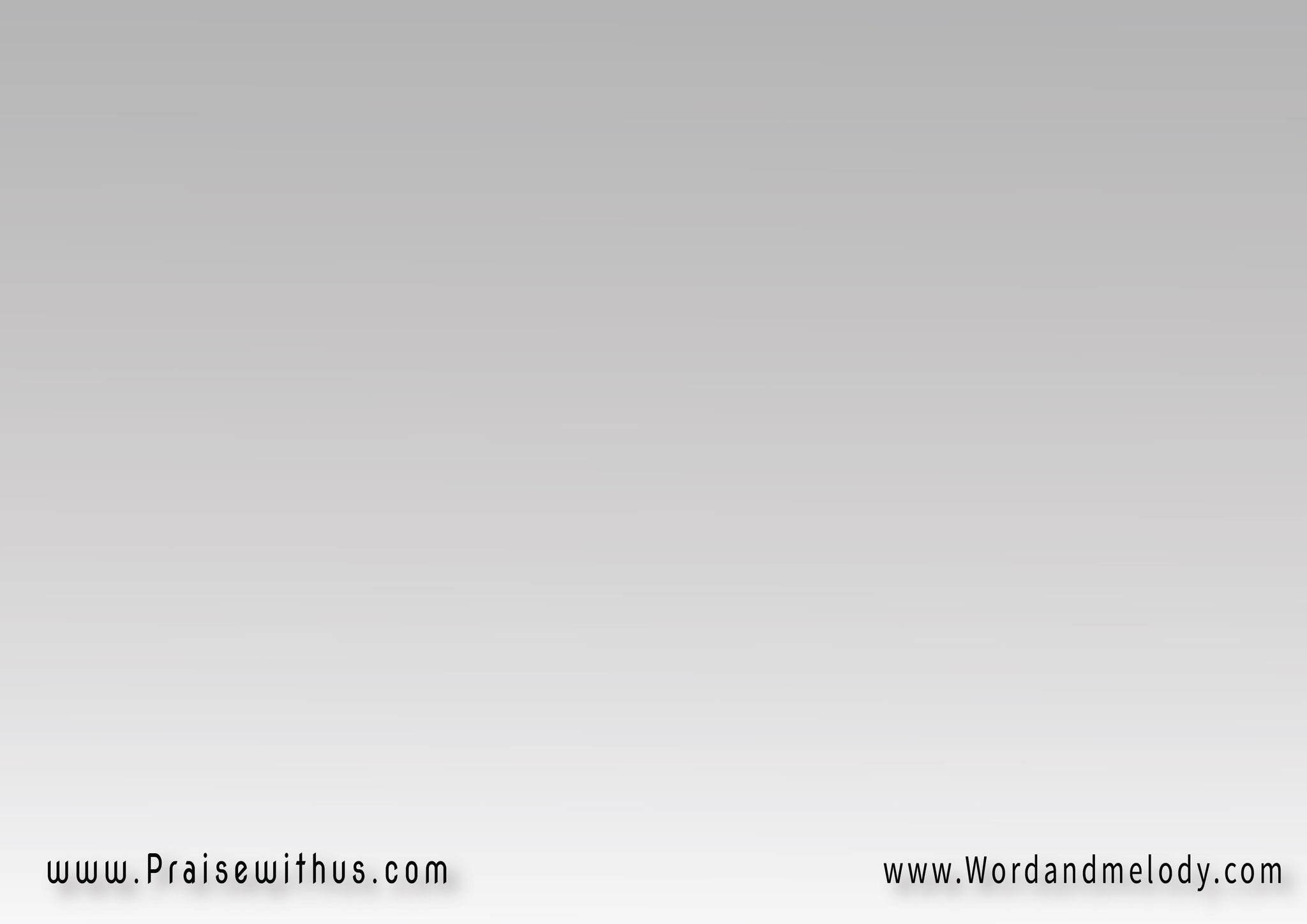 يسوع ابن الله هو سراجها
مصـدر أنوارهـا  وزيـنتهـا
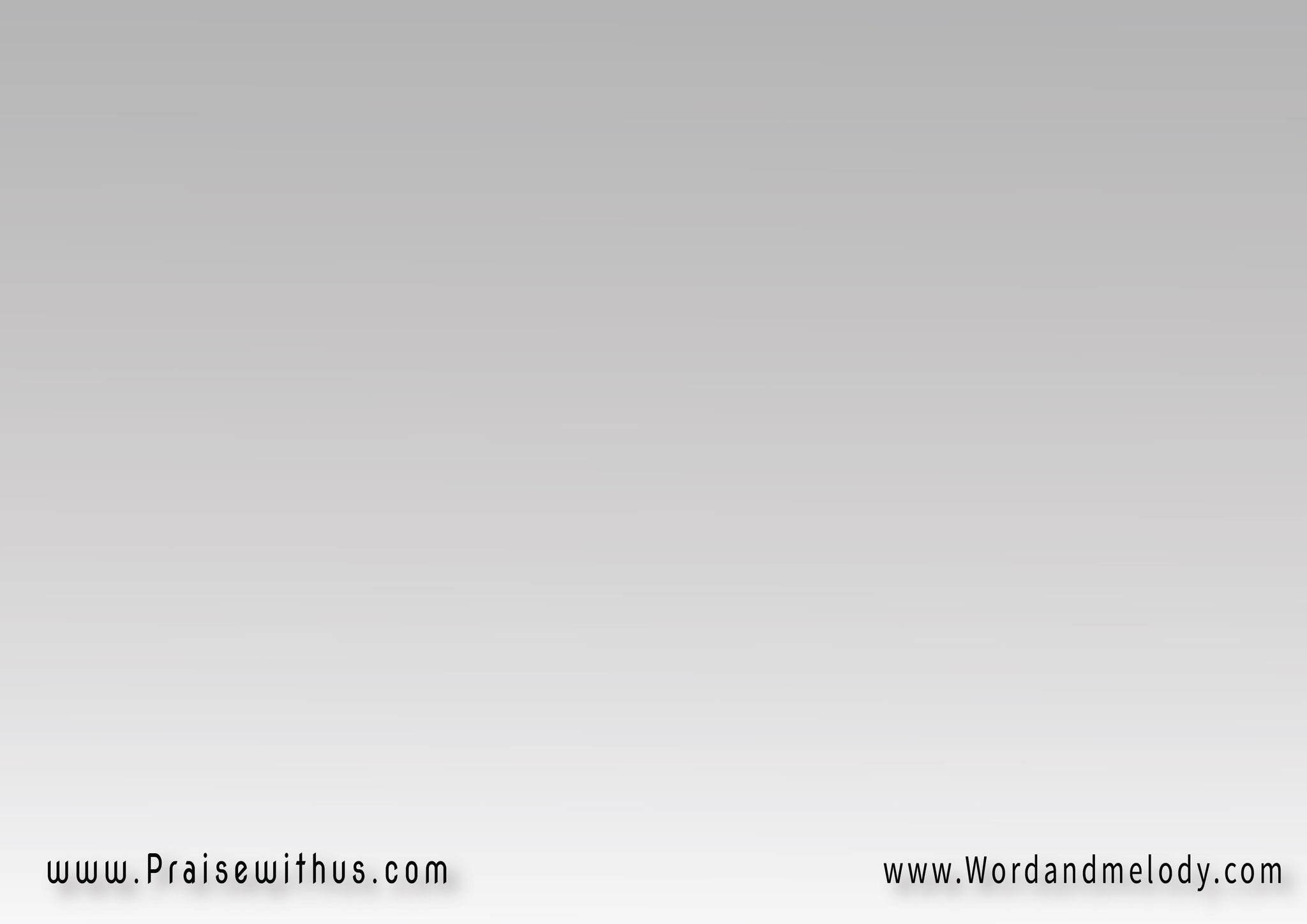 القرار:
(فيها ربي مجدا مجدا هللويا يسوع عزي مجدا مجدا هللويا)2
قرب يجى مجدا مجدا هللوي
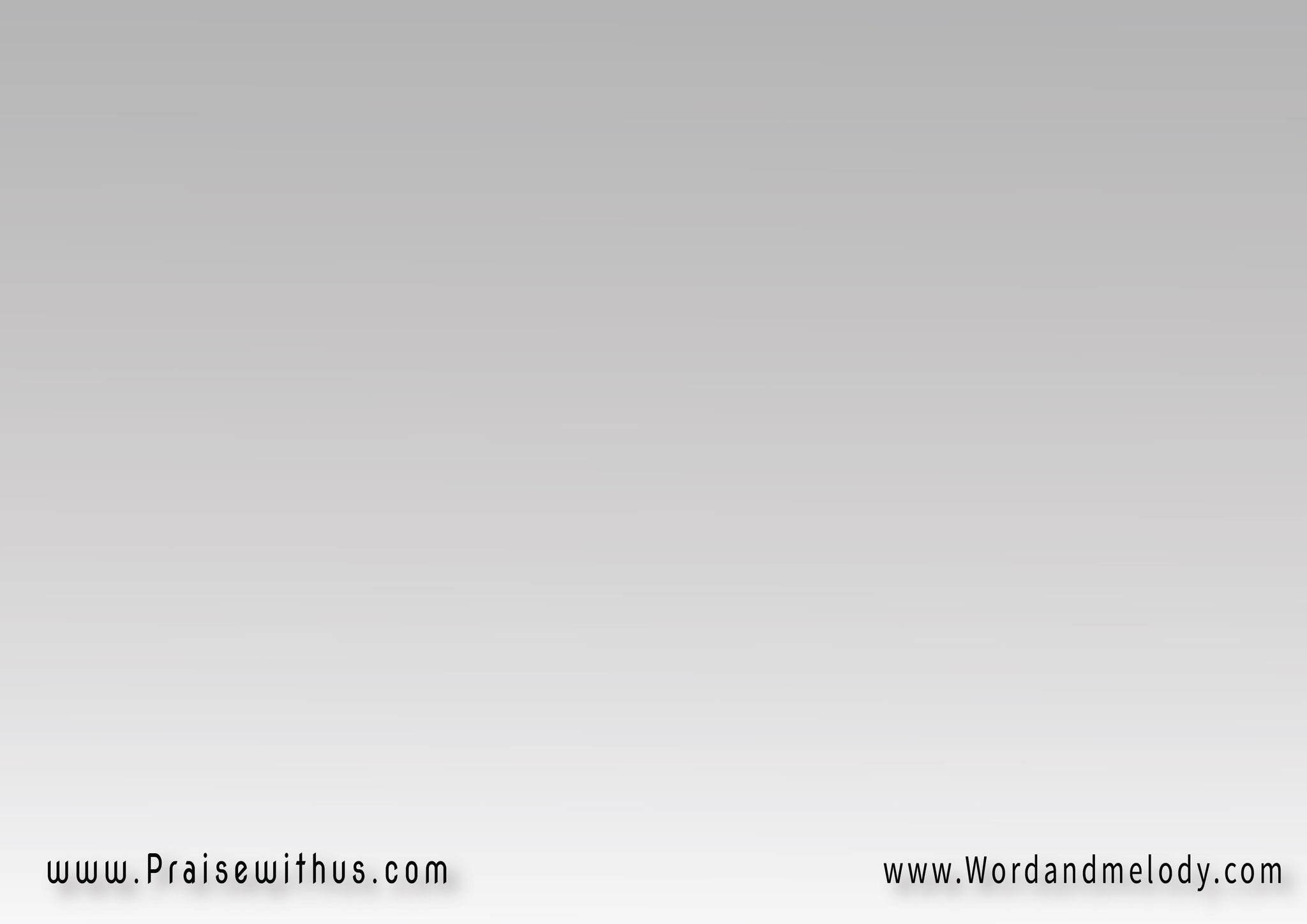 3- السما مالهاش مثال 
في العظمة والجلالوجمالها مالوش نظير 
ده حقيقة مش خيال
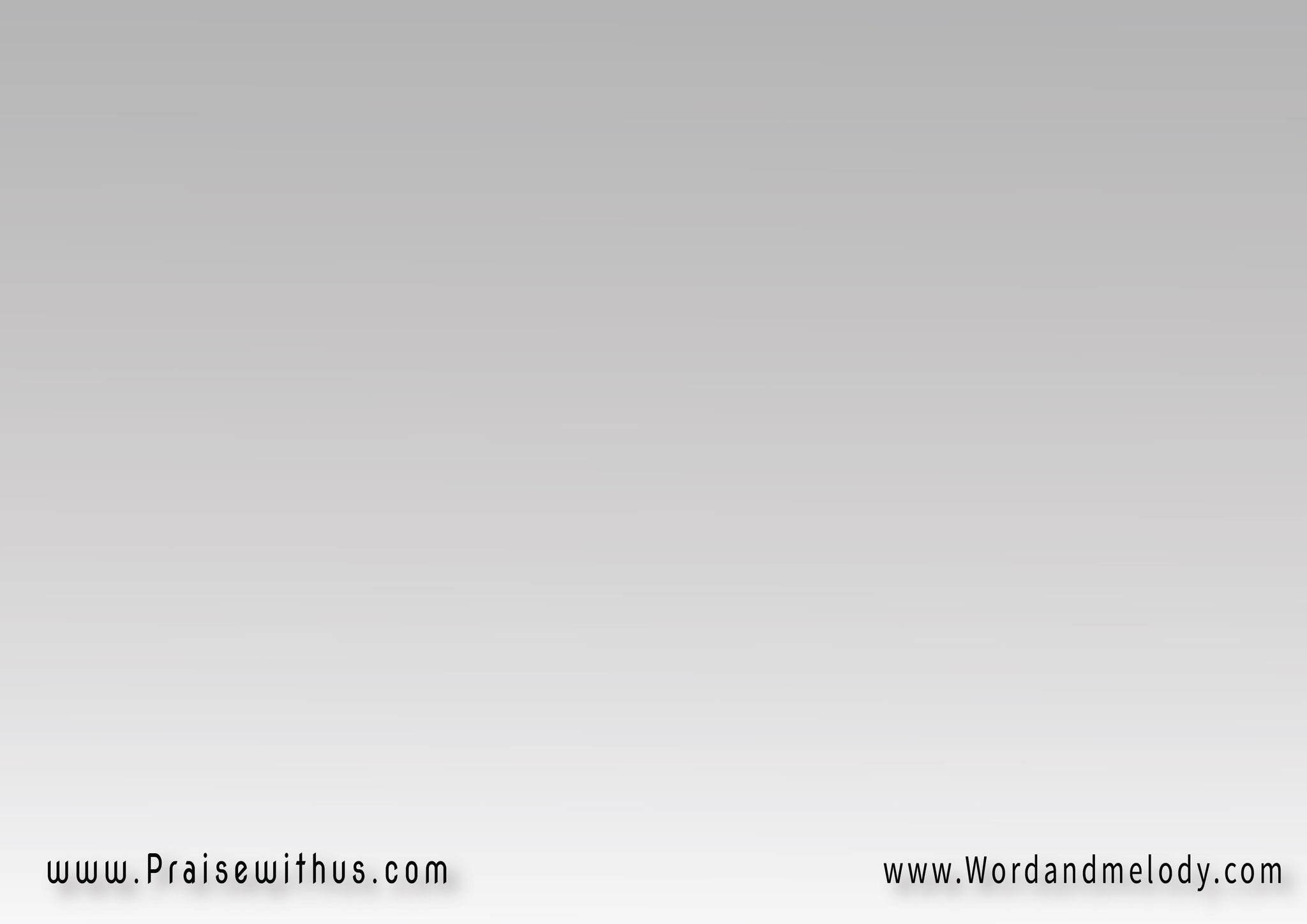 كعروس تتحلى لعريسها أمجاد مش ممكن نوصفها
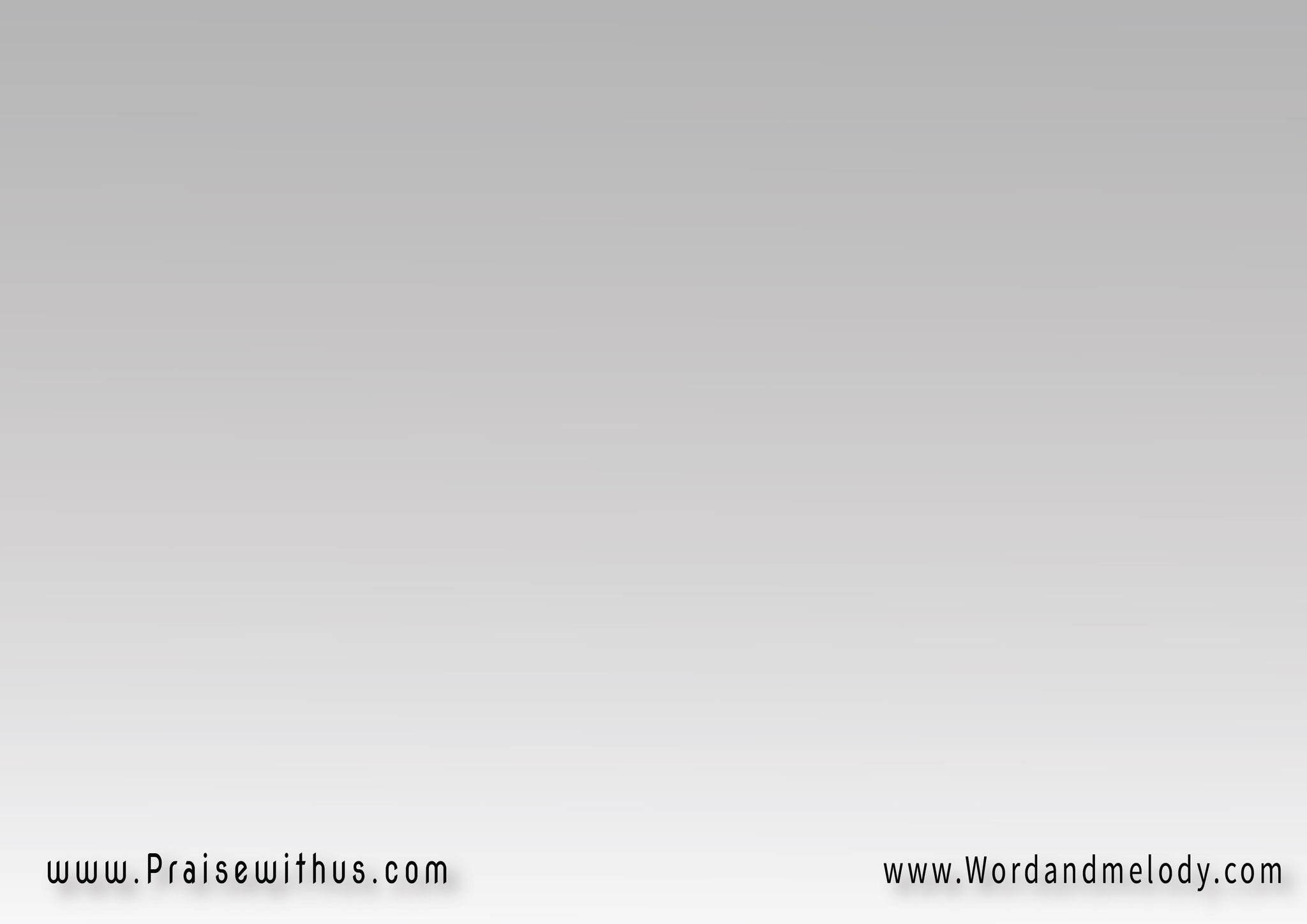 القرار:
(فيها ربي مجدا مجدا هللويا يسوع عزي مجدا مجدا هللويا)2
قرب يجى مجدا مجدا هللوي
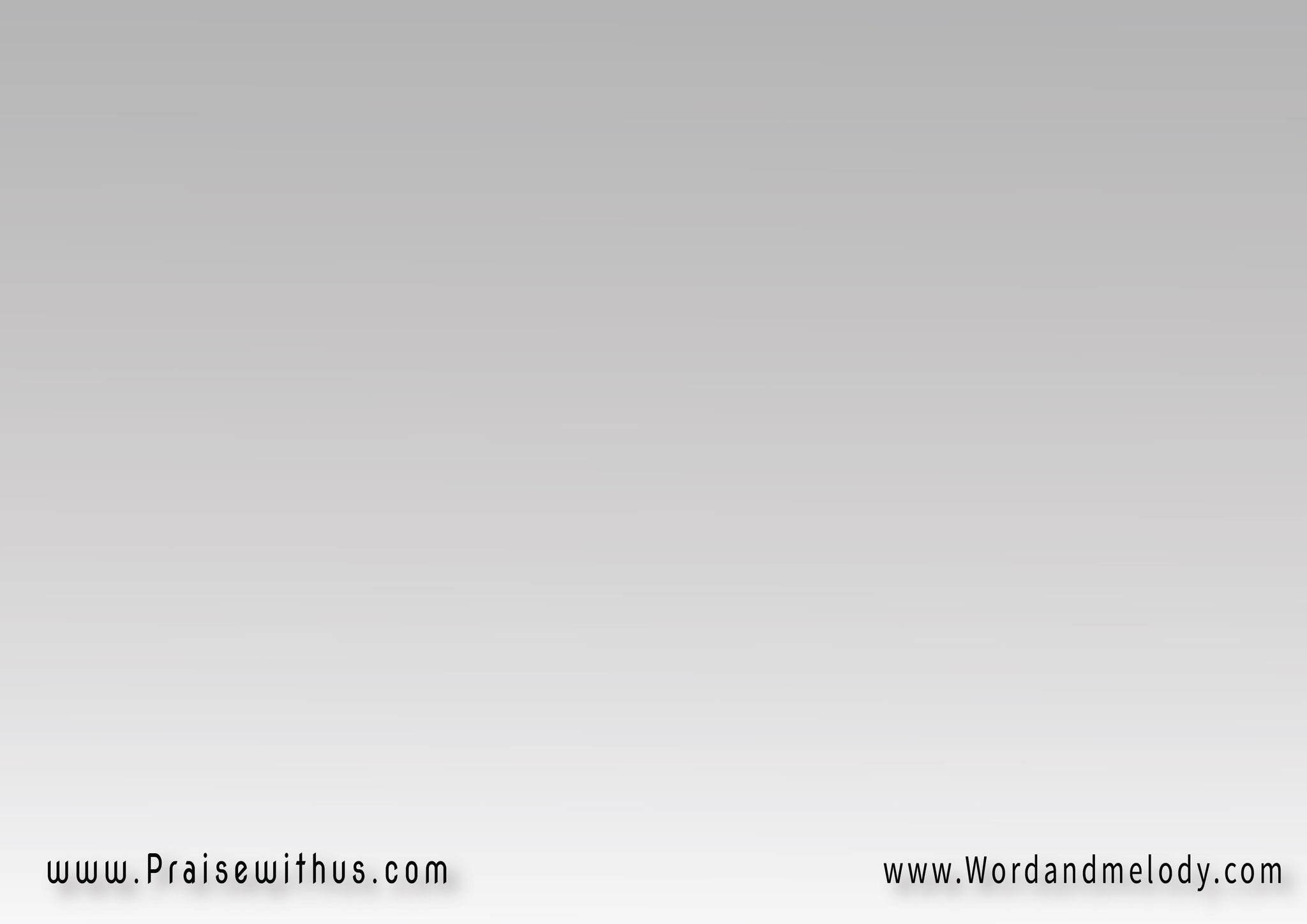 4- السما مالهاش أوصاف 
ابدا بلسان الناس
تعال يكون لك نصيب 
الشرط هو الخلاص
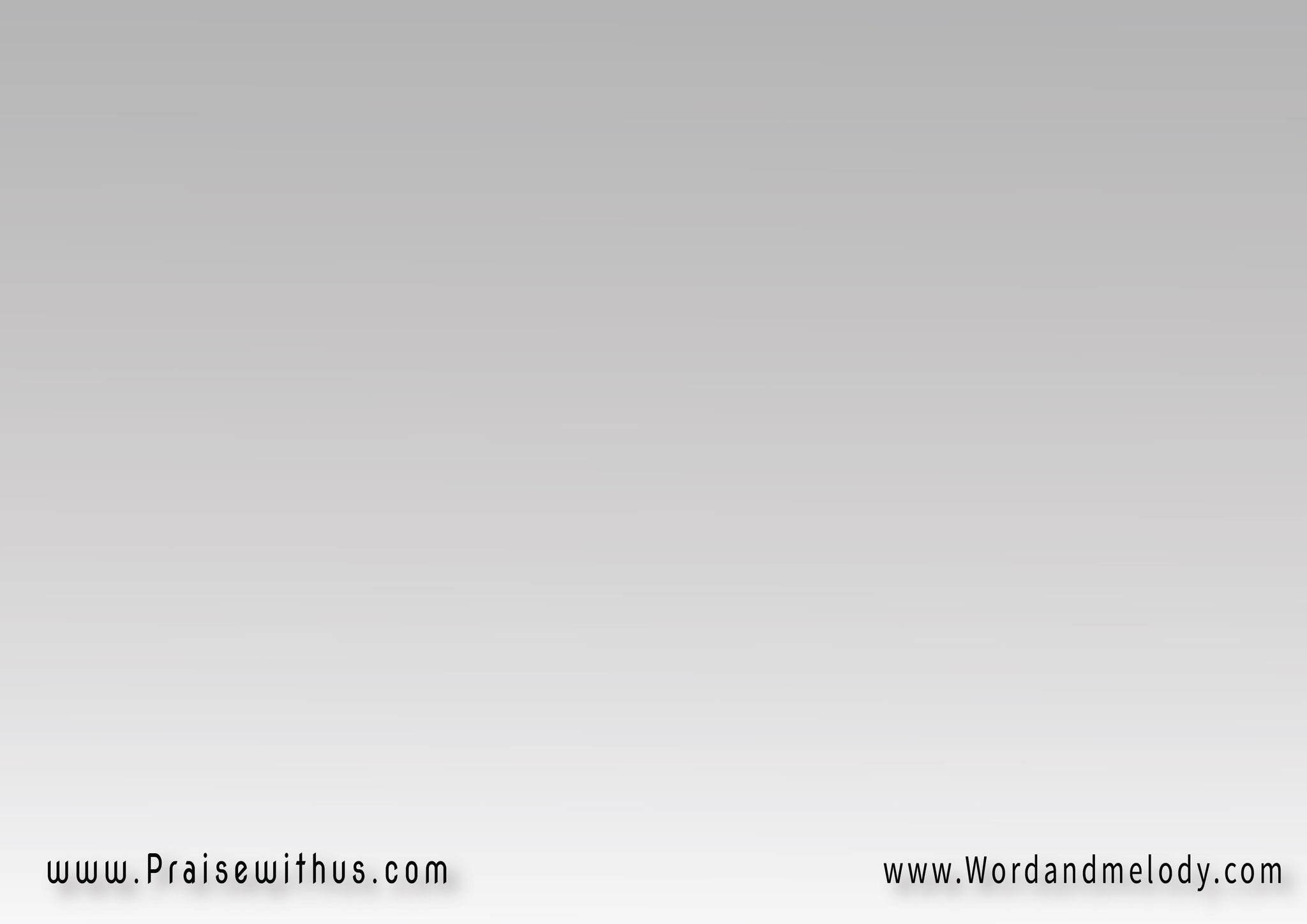 ومع الشعوب المفدية 
تتمتع في الأبدية
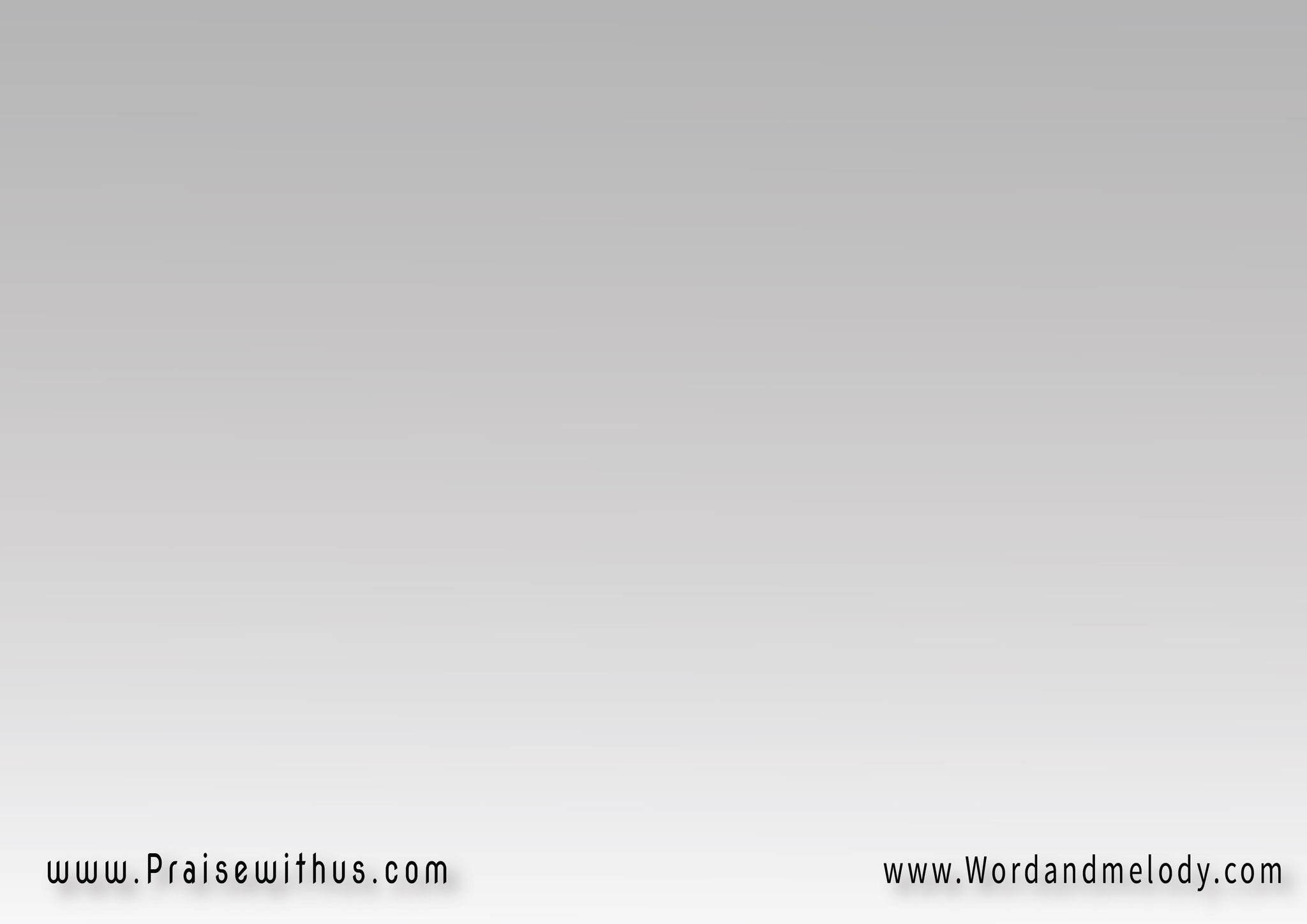 القرار:
(فيها ربي مجدا مجدا هللويا يسوع عزي مجدا مجدا هللويا)2
قرب يجى مجدا مجدا هللوي
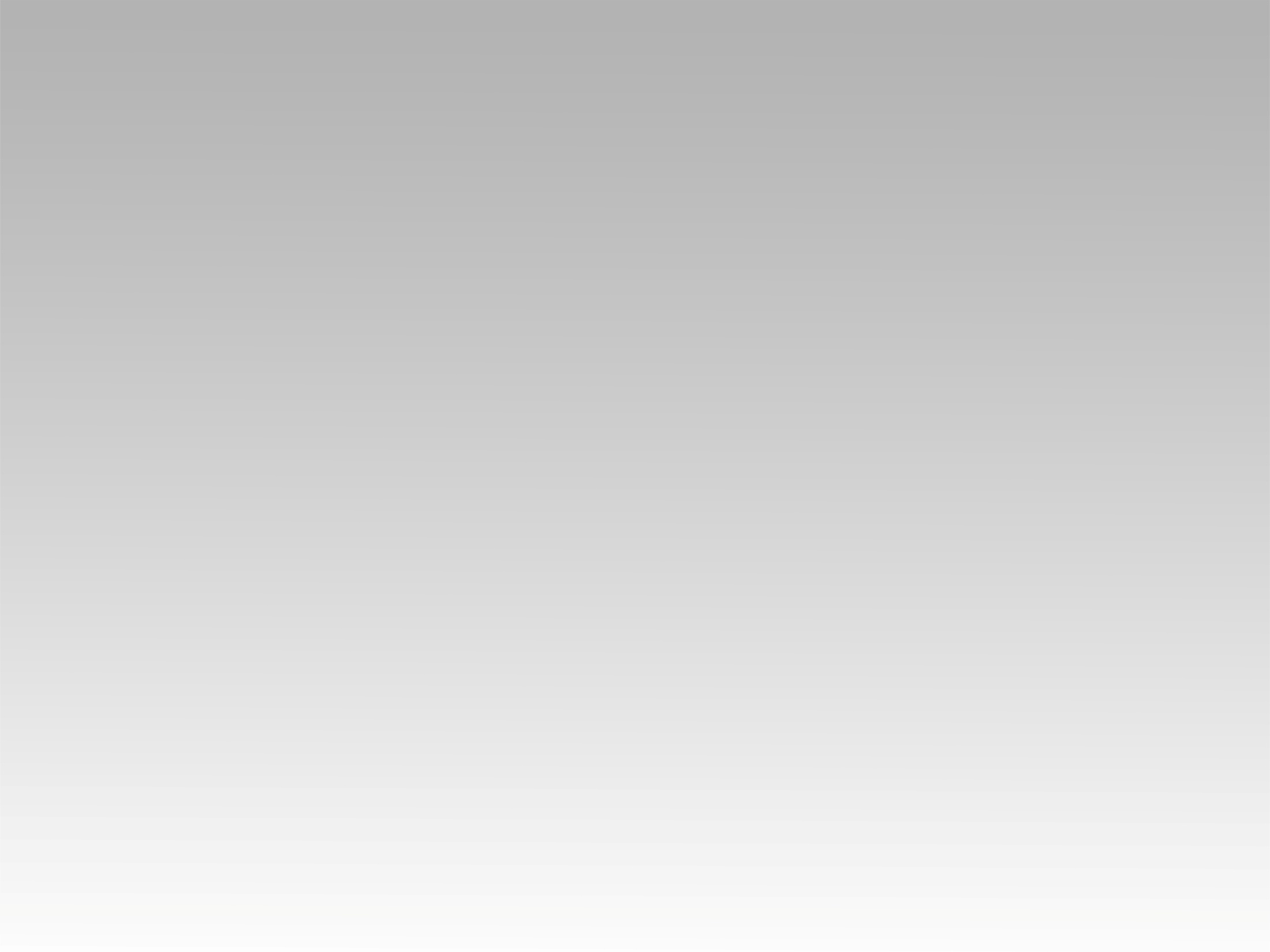 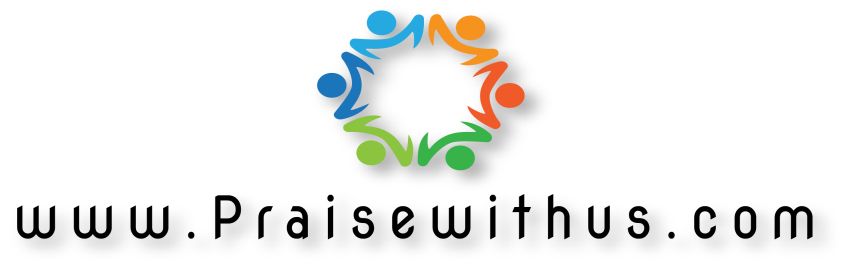